Utjecaj IKT na komparativnu analizu
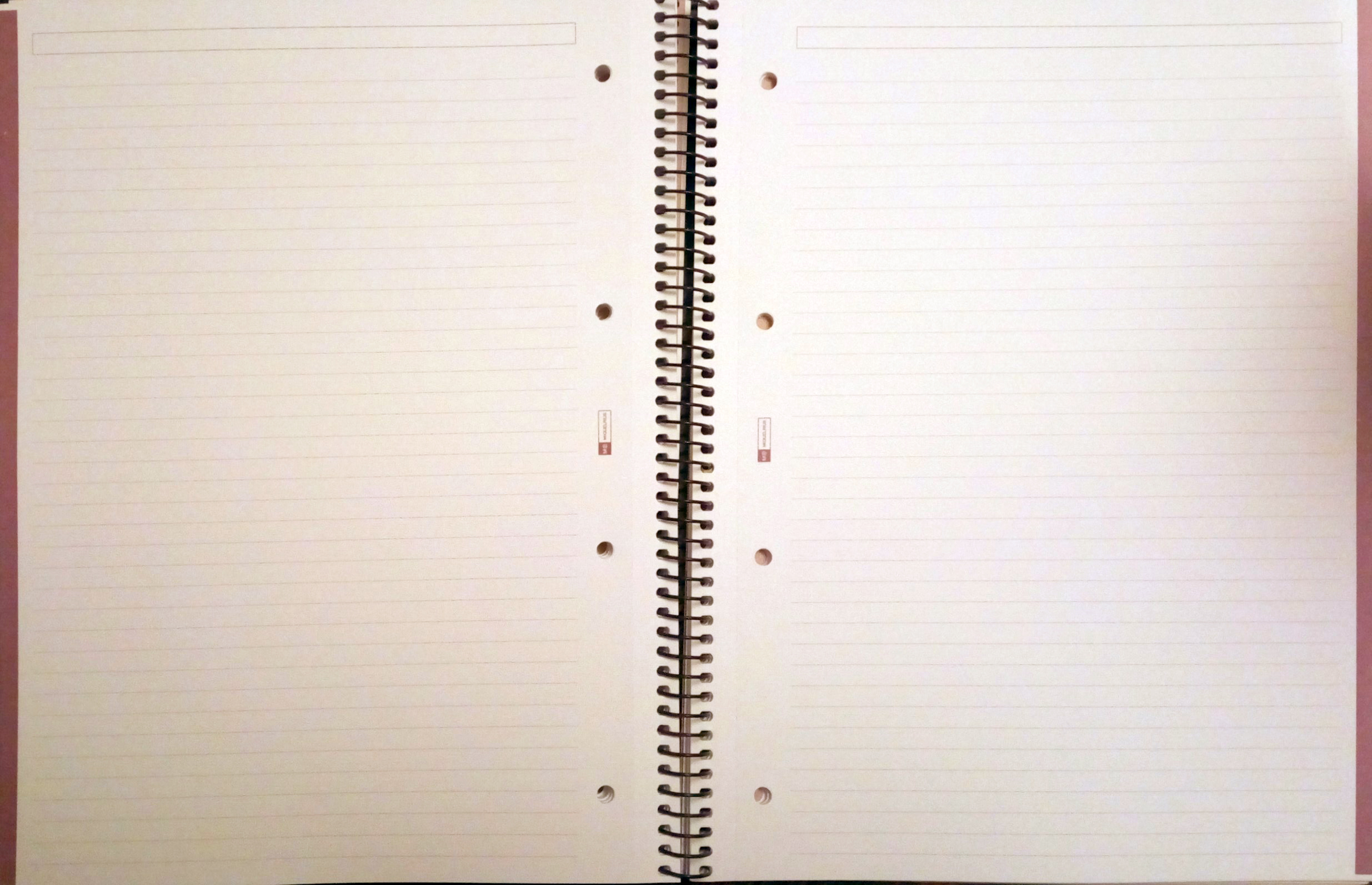 Kristina Rismondo, 
XV. Gimnazija, Zagreb
International Baccalaureate je globalna organizacija koju pohađa preko pola milijuna učenika u cijelom svijetu. Godine 2016.  je 13981 učenika polagalo ispit iz predmeta Visual Arts u svijetu. U Republici Hrvatskoj broj ispitanih učenika znatno je manji te rijetko prelazi broj 30.
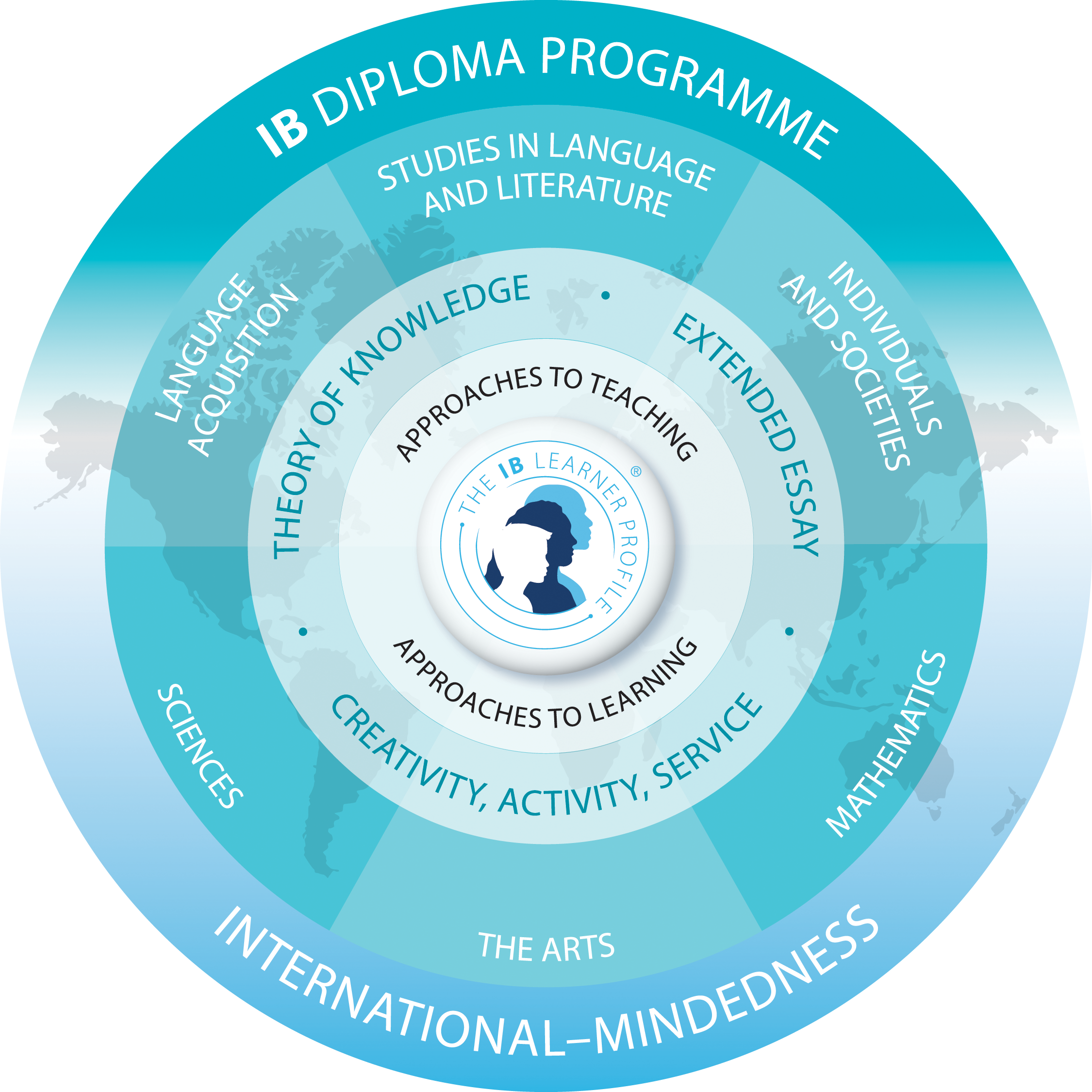 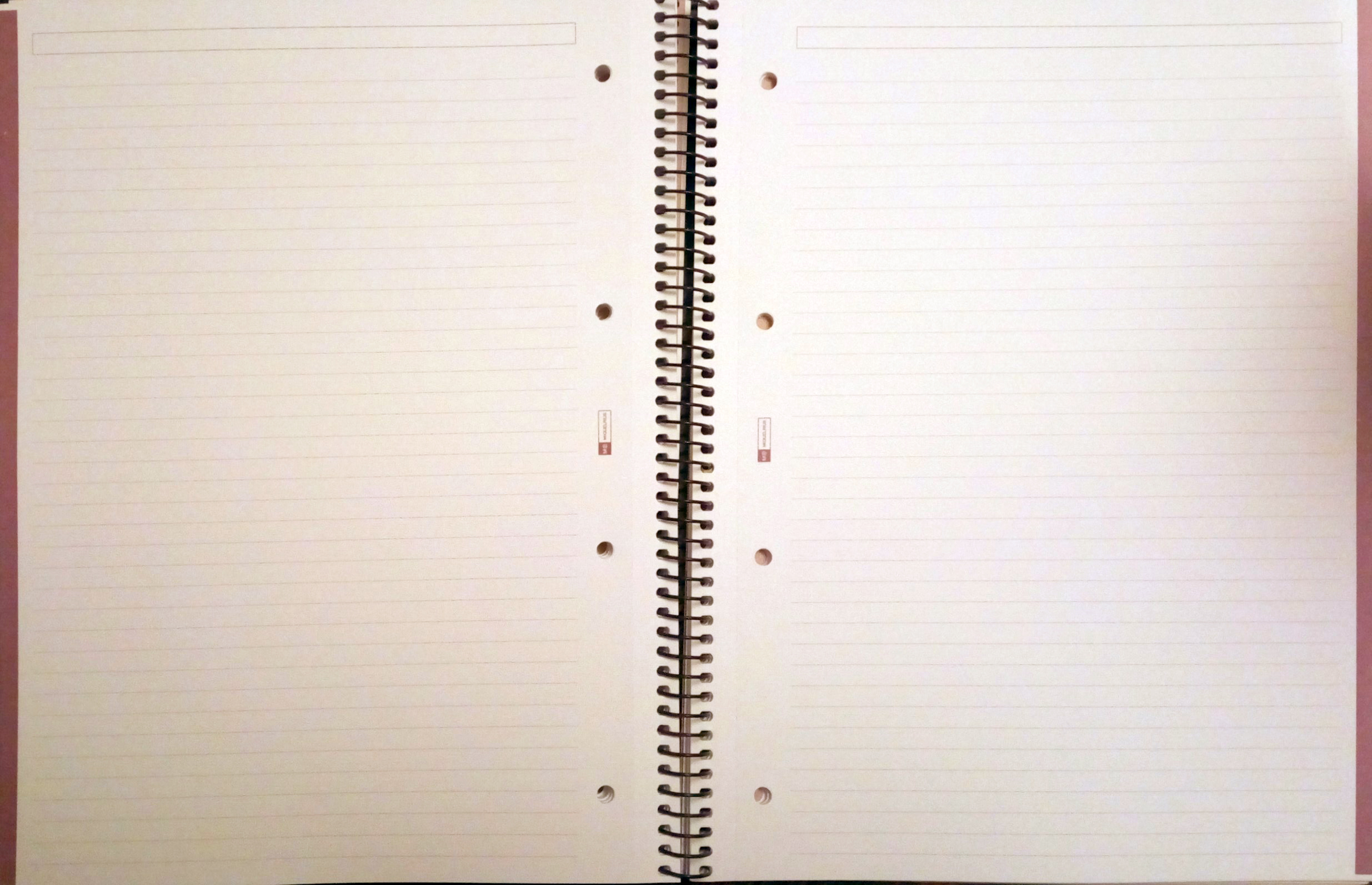 Učenici 3. i 4. razreda gimnazije koji su uključeni u program Međunarodnih matura.
Tko treba realizirati zadatak?
Potrebno je analizirati i usporediti djela različitih autora nastala u različitim razdobljima ili različitim  kulturnim okruženjima
Što je zadatak?
Učenike ocjenjuju vanjski ispitivači vrednujući materijal koji se oblikuje i šalje digitalno.
Kako se zadatak vrednuje?
Kako se konstruktivistička teorija uklapa u zadatak?
Učenici stječu znanje na temelju vlastitog iskustva istražujući, obrađujući i kontekstualizirjući informacije.
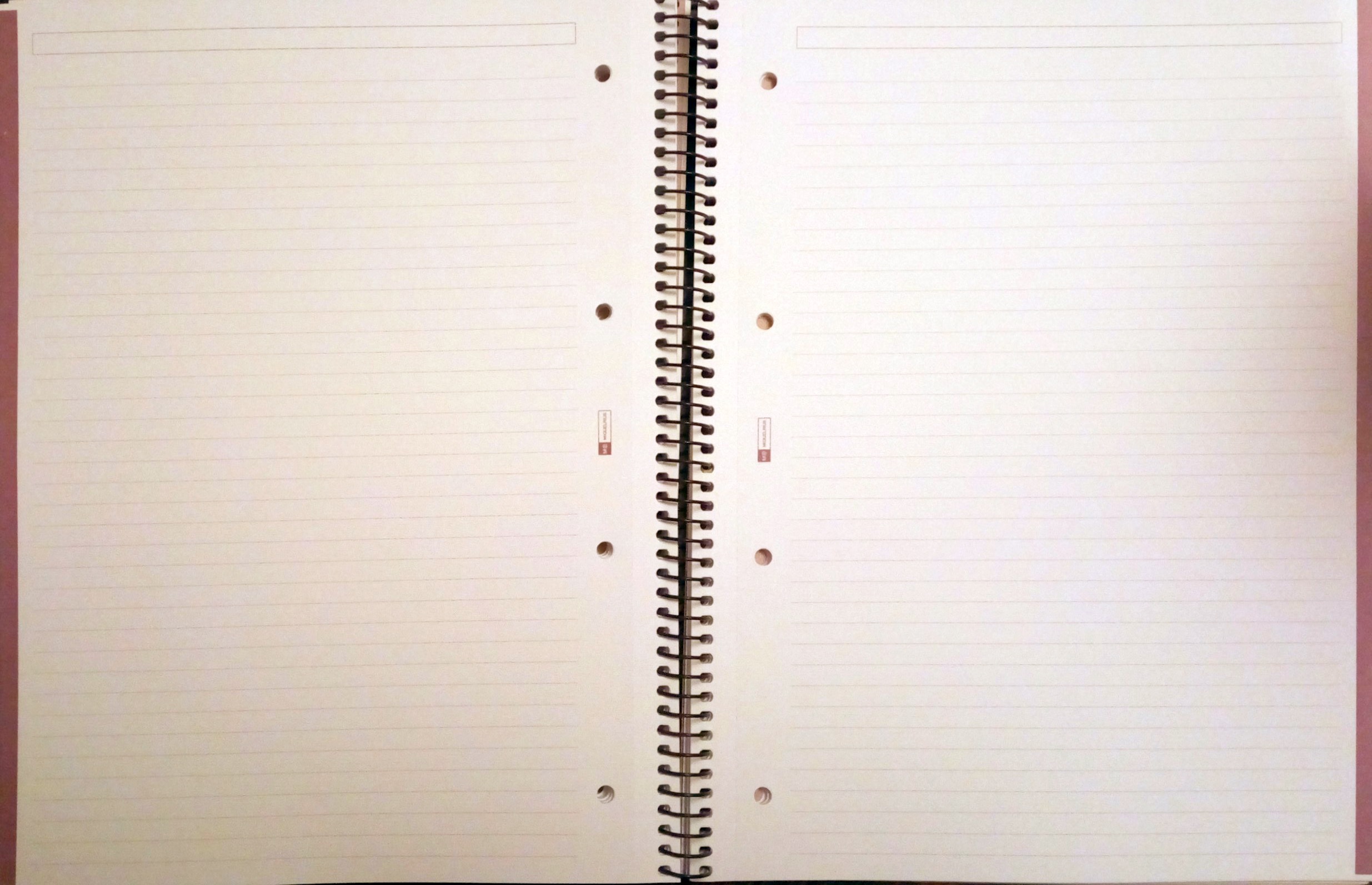 postavljanje problema, (primjena organizacijskih dijagrama) 
istraživanje (sekundarni izvori na internetu) i 
oblikovanje (prezentacija rada u prijelomu)
Uloga IKT
nastavnik je mentor, digitalni kurator (protok informacija, alati)
Uloga nastavnika
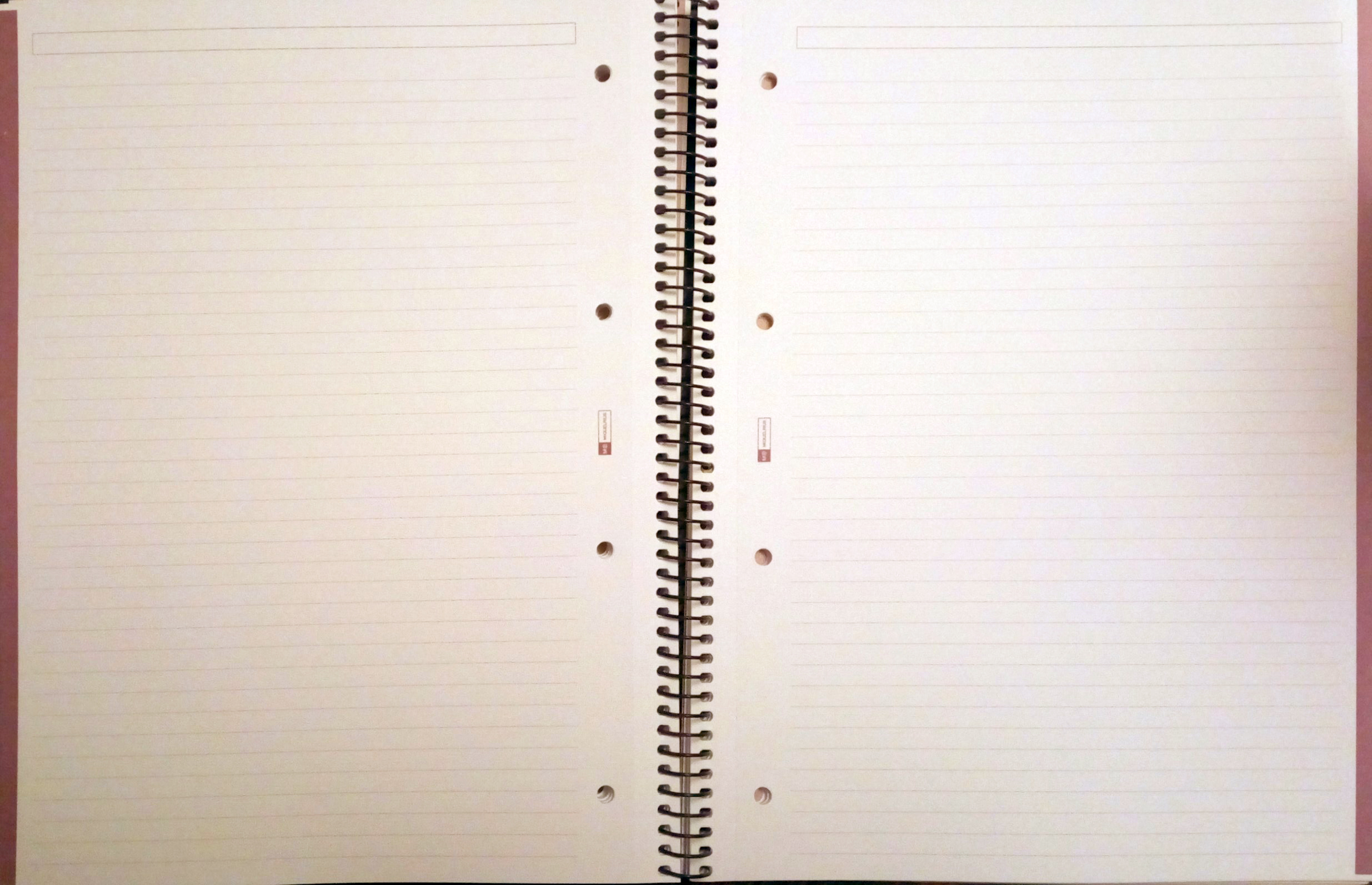 analiza na formalnoj razini, 
interpretacija, 
razumijevanje kulturnog konteksta, uočavanje veza među djelima, 
Usporedba
primjena terminologije 
uočavanje poveznica s vlastitim djelom (ako je učenik izabrao višu razinu).
Kriteriji vrednovanja
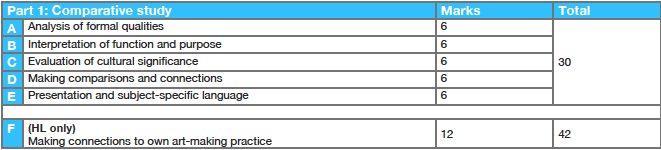 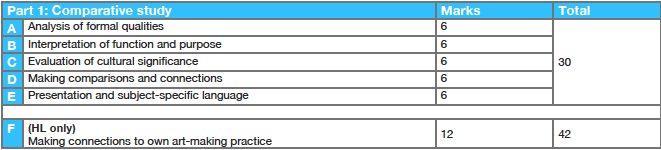 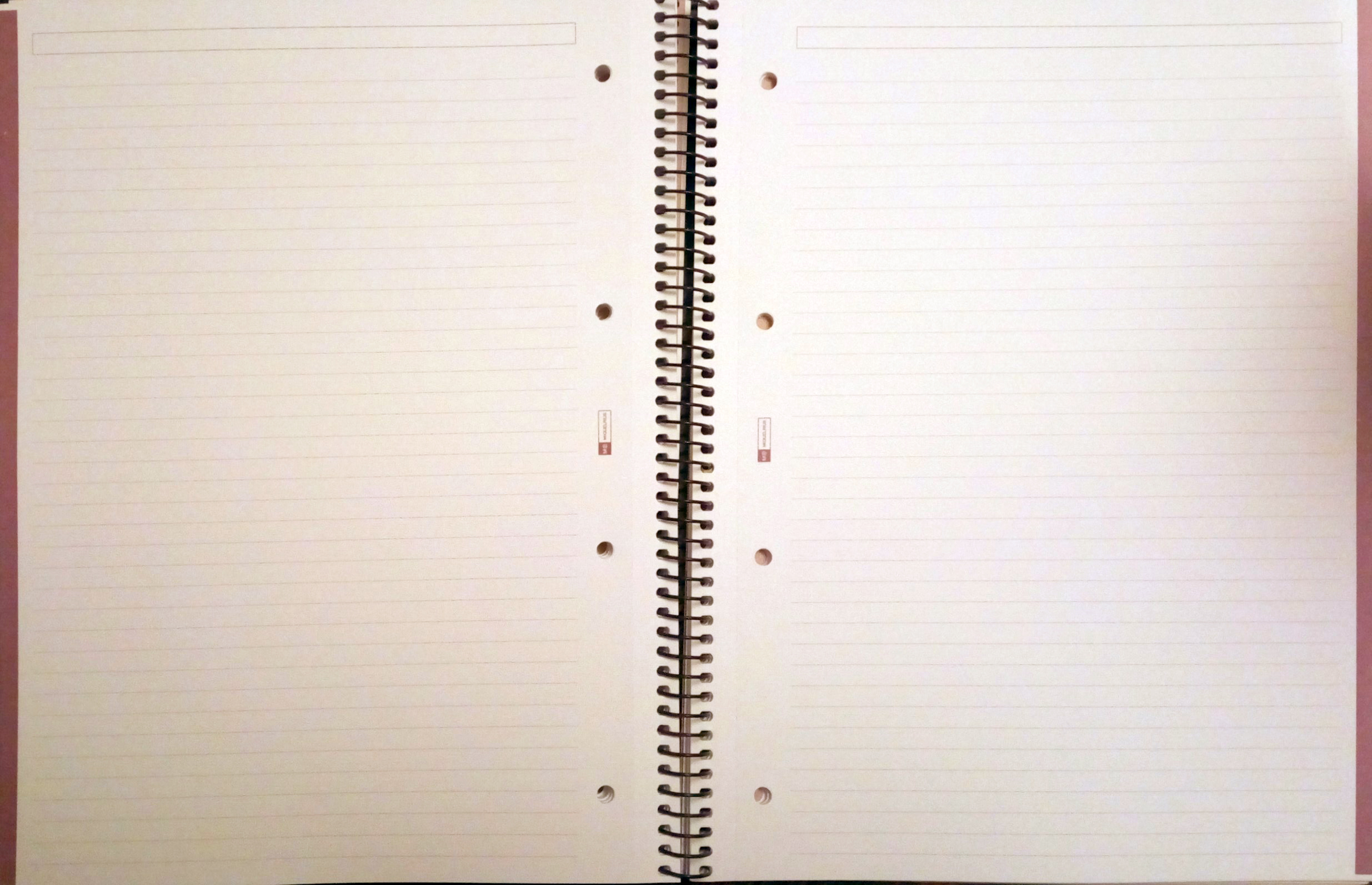 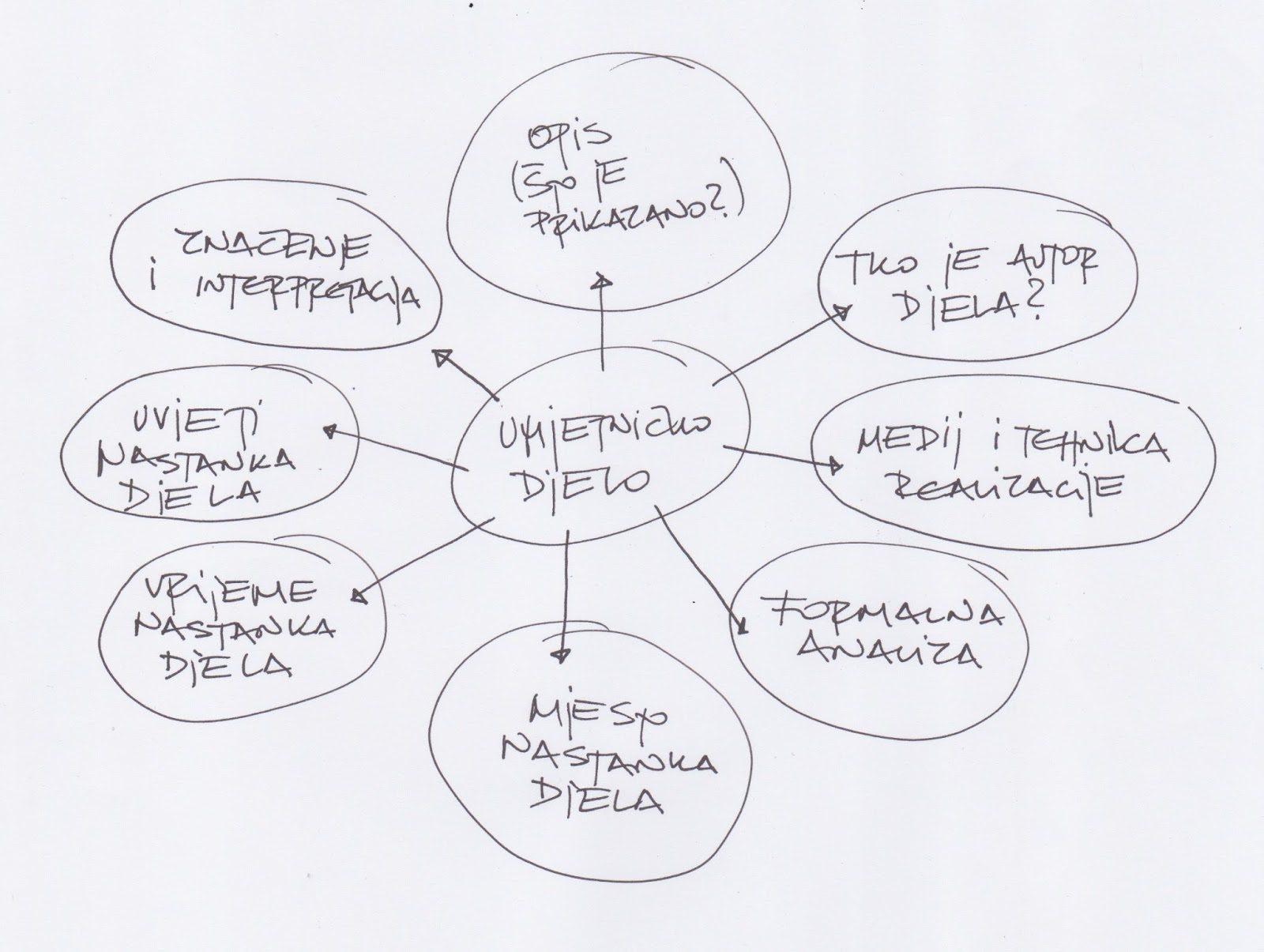 slika iz analize maturantice Kaje Dujmić
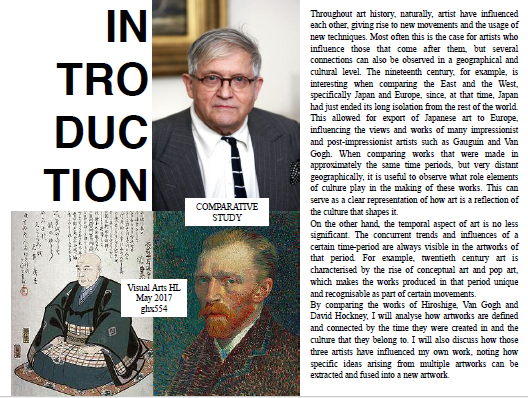 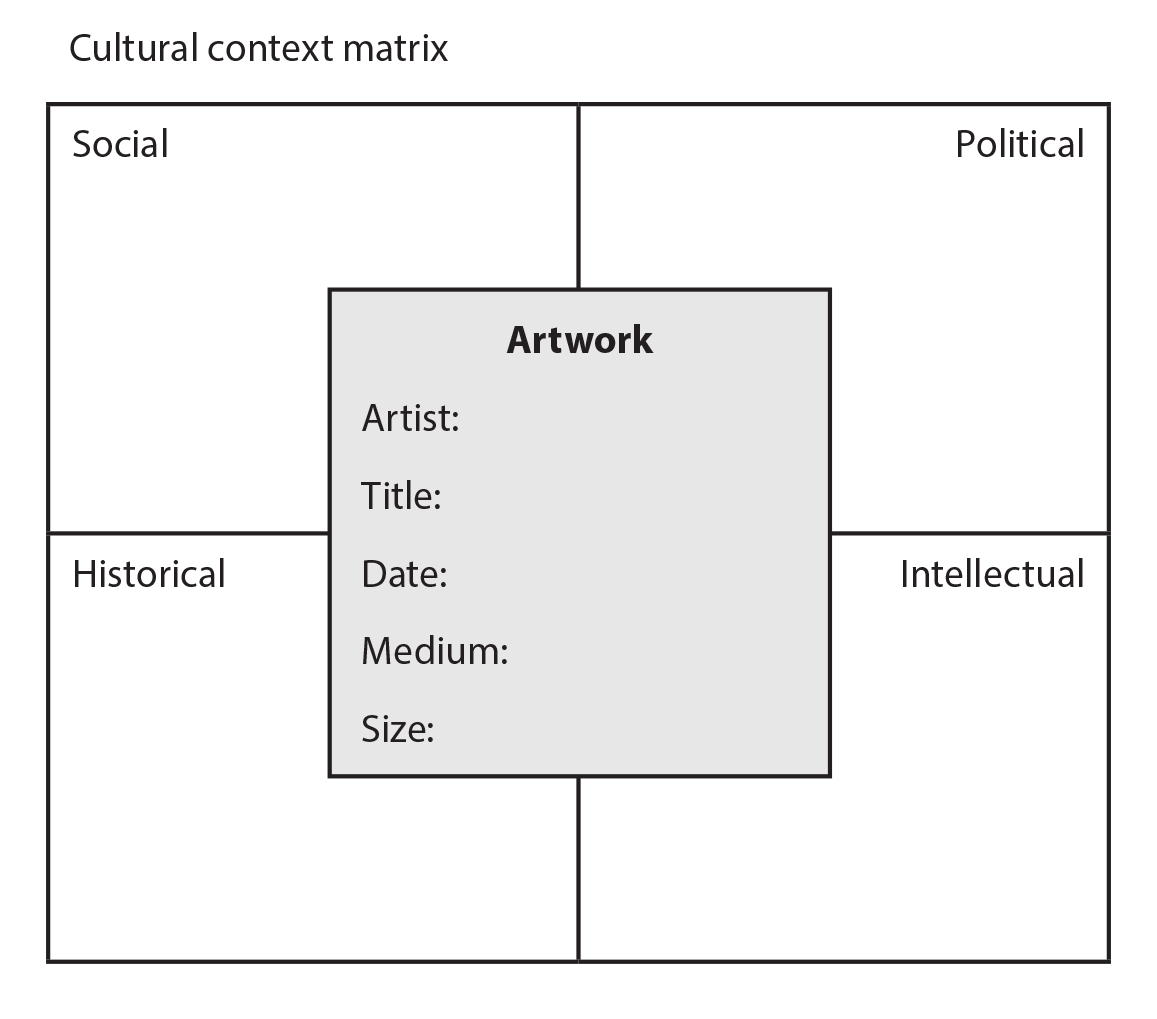 Problem
postavljanje problema, (primjena organizacijskih dijagrama) 
istraživanje (sekundarni izvori na internetu)
Nastavnik je digitalni kurator koji usmjerava istraživanje i metode rada, savjetuje i kontrolira primarne i sekundarne izvore, te nadgleda istraživački rad učenika.
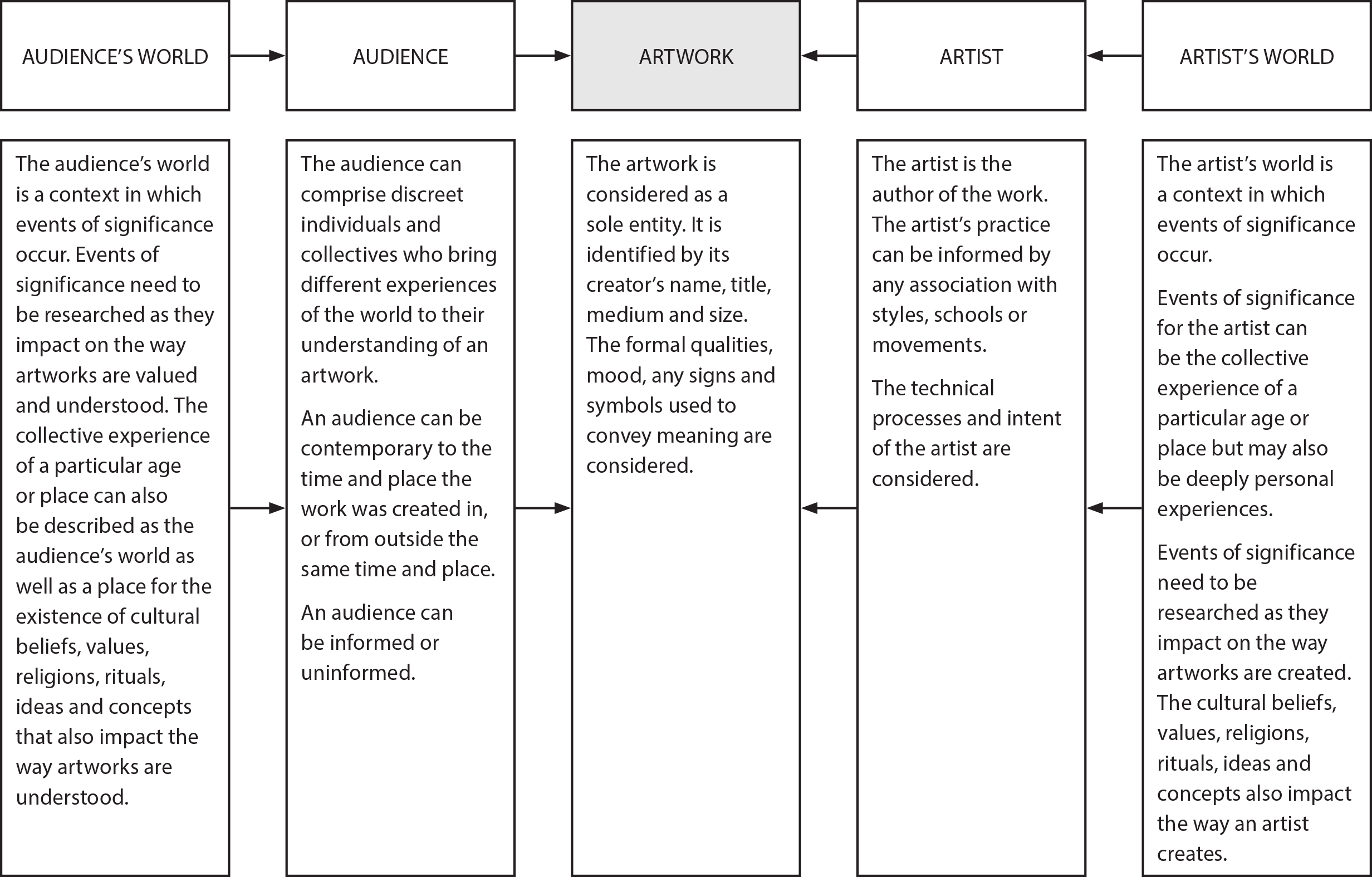 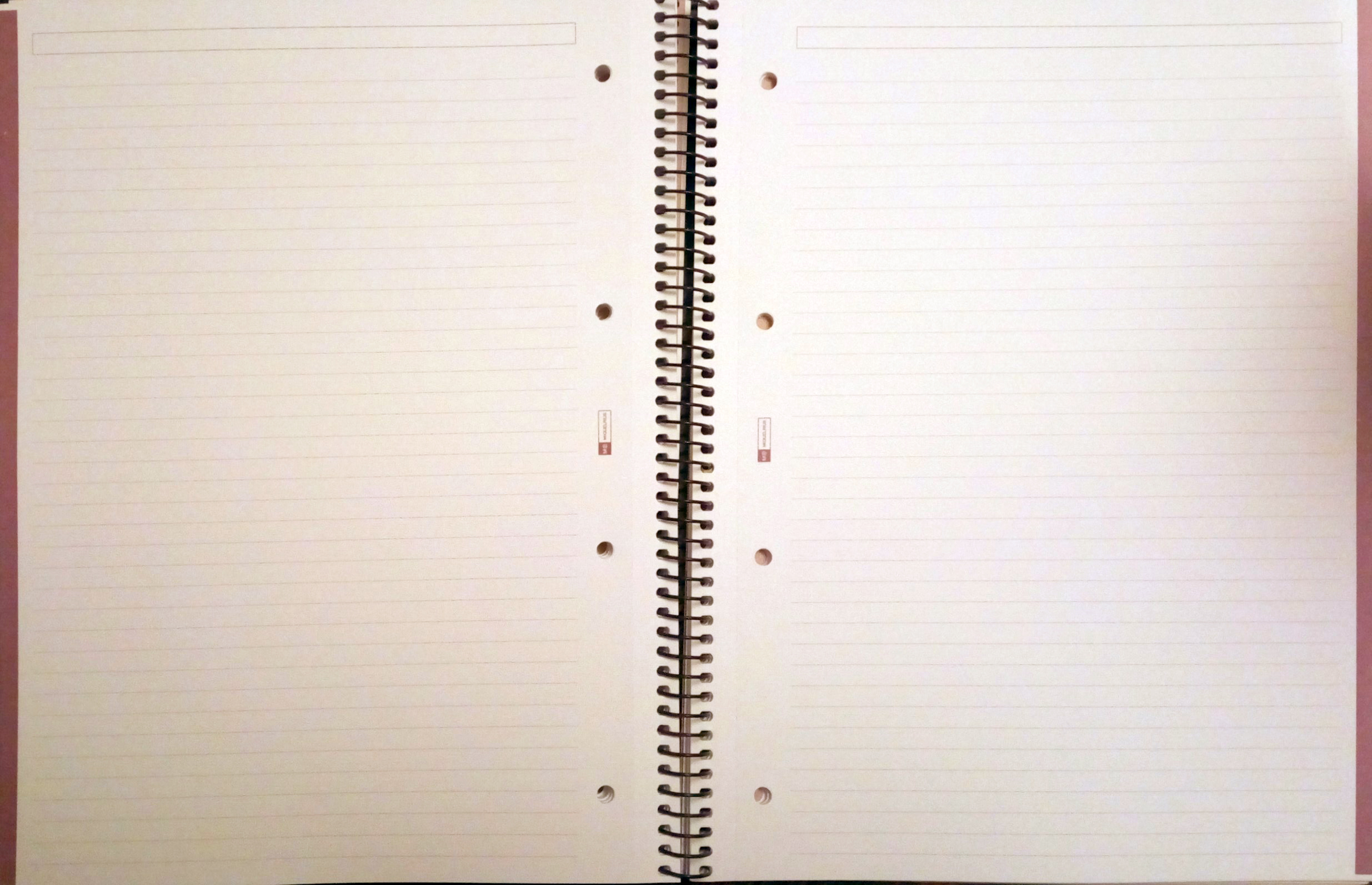 Što komparacija uključuje?
analiza na formalnoj razini, 
interpretacija, 
razumijevanje kulturnog konteksta, uočavanje veza među djelima, 
primjena terminologije 
uočavanje poveznica s vlastitim djelom (ako je učenik izabrao višu razinu).
Maturantica Kaja Dujmić odabrala je djela:
Utagawa Hiroshige Iznenadni pljusak na mostu Atake; Vincent van Gogh: Zvjezdana noć i  David Hockney: Kanjon Nichols
Maturantica Tonka Nevistić odabrala je djela:
Lovro Artuković: Potpisivanje deklaracije o pripajanju Zapadne Hercegovine i Popova Polja Republici Hrvatskoj; Ilja Repin: Zaporoški kozaci pišu pismo turskom sultanu i Posljednju večeru Leonarda da Vinci
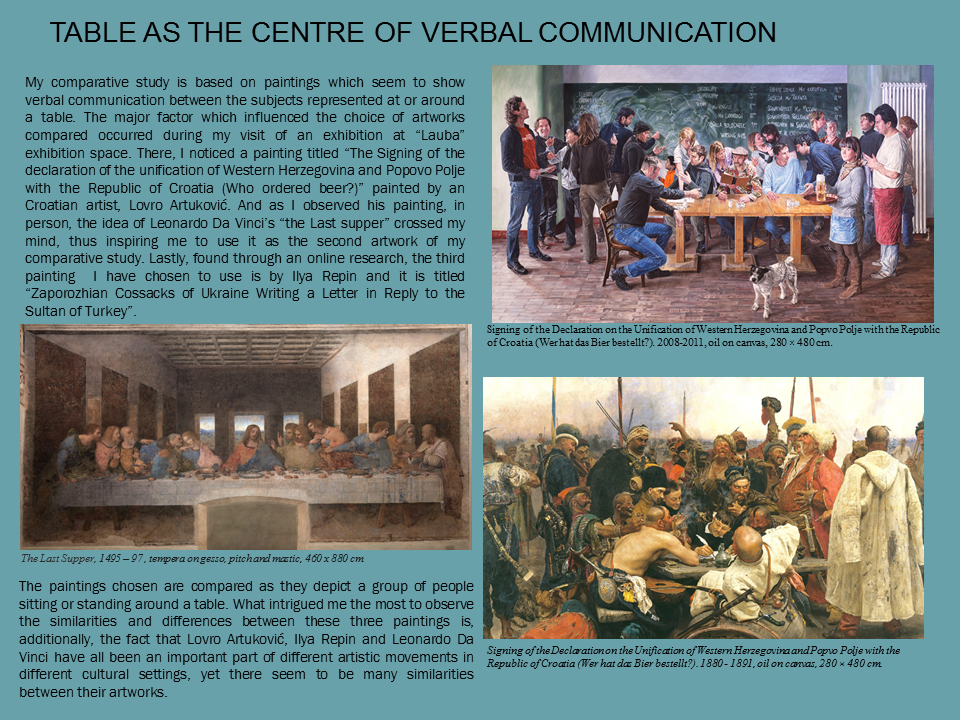 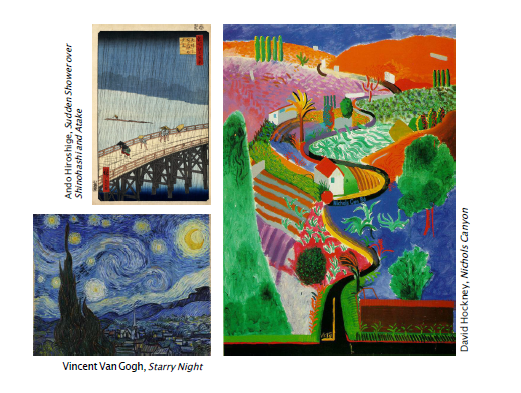 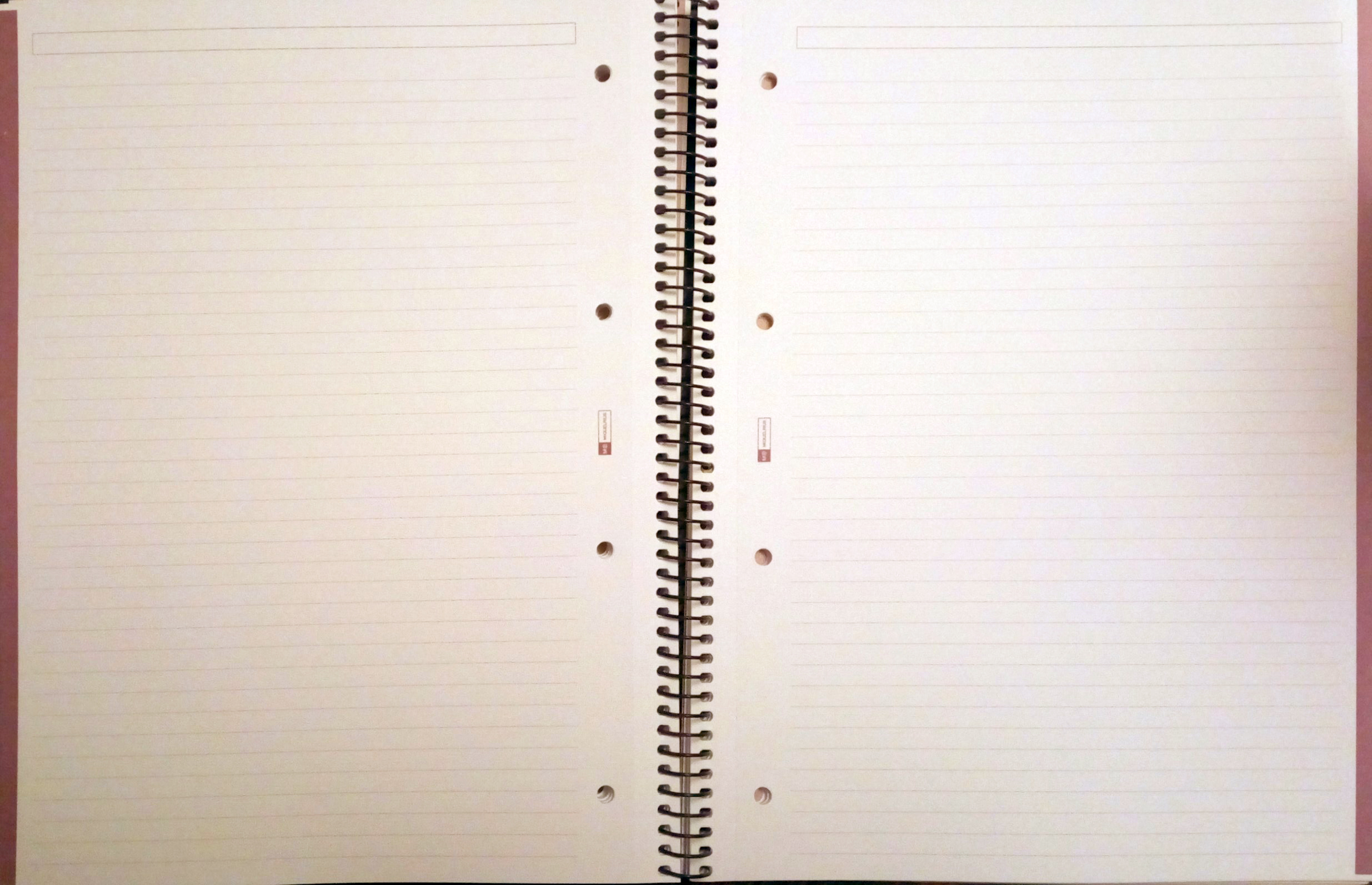 veličina rada – 15 stranica (viša razina 18-20 stranica)
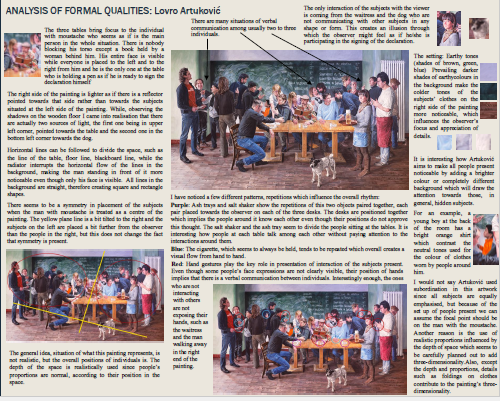 format prezentacije zbog mogućnosti slobodnog razmještanja slike i teksta po poljima
Prijelom -  puno teksta + vizualni materijal.
Tonka Nevistić: Formalna analiza slike Lovre Artukovića
tekst se ne osmišljava linearno već problemski - prijelom je mreža koja evocira dizajn časopisa
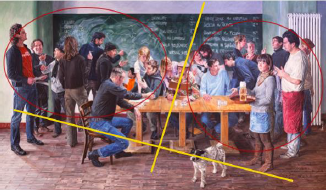 Grafički prikaz analize
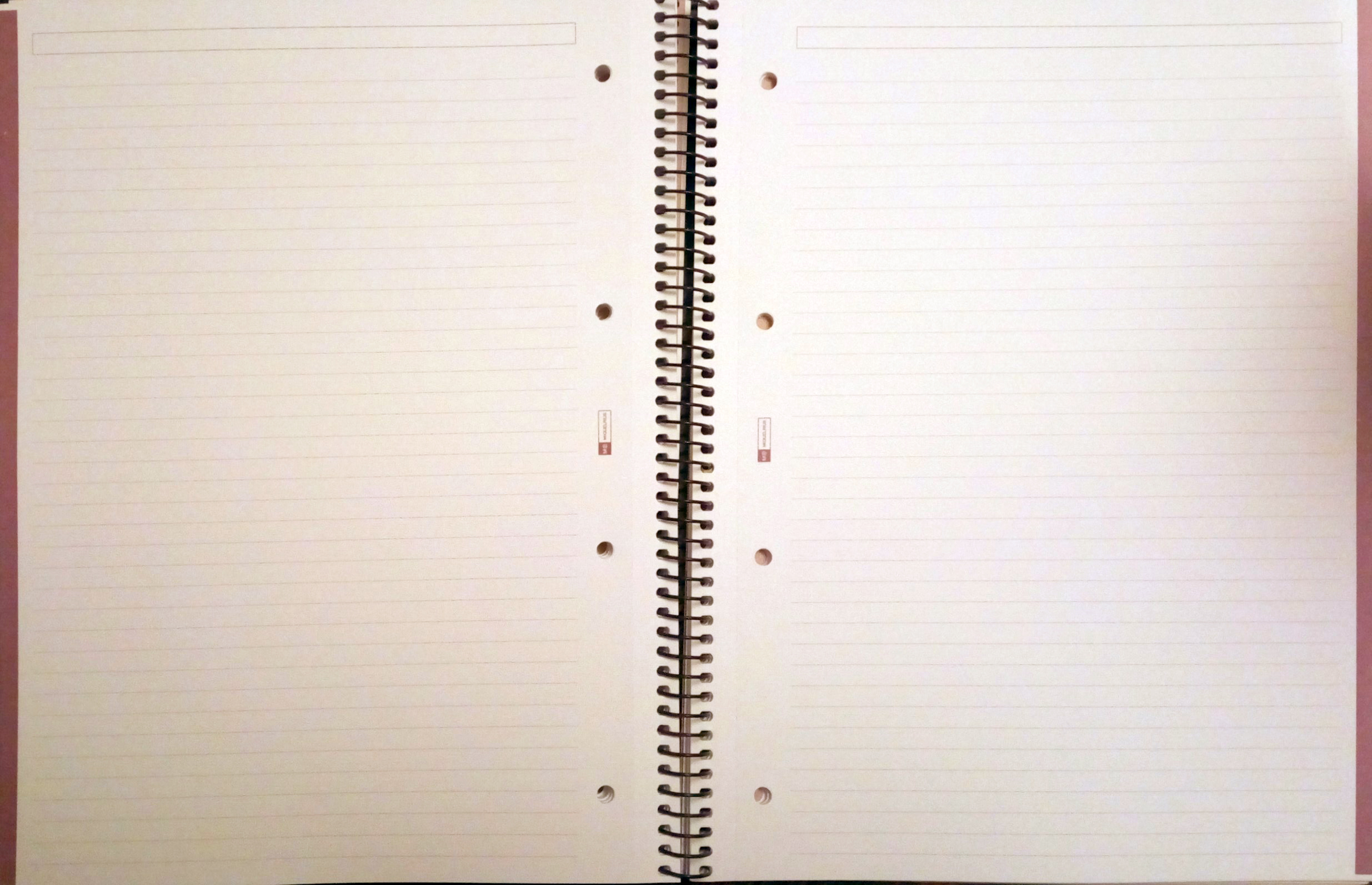 Zapažanja
analiza na formalnoj razini, 
interpretacija, 
razumijevanje kulturnog konteksta, uočavanje veza među djelima, 
Usporedba
primjena terminologije 
uočavanje poveznica s vlastitim djelom (ako je učenik izabrao višu razinu).
Očekuje se informiranost i  razumijevanje kulturnog značaja odabranih djela unutar specifičnog konteksta u kojem su nastali.

Očekuje se identifikacija i kritičke analize veza, sličnosti i razlika između odabranih djela.
Usporedbe detalja (boja, tehnika) u radu maturantice Kaje Dujmić
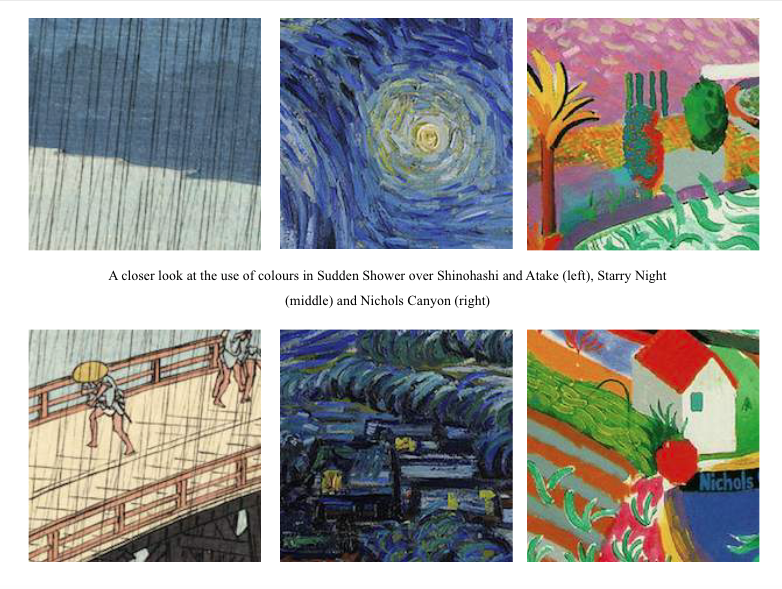 Kriteriji 3 i 4 iziskuju više istraživanja – potrebno je rekonstruirati vrijeme – povijesni/sociološki kontekst nastanka djela.
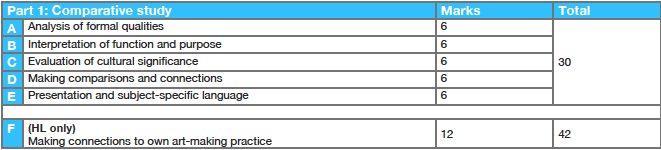 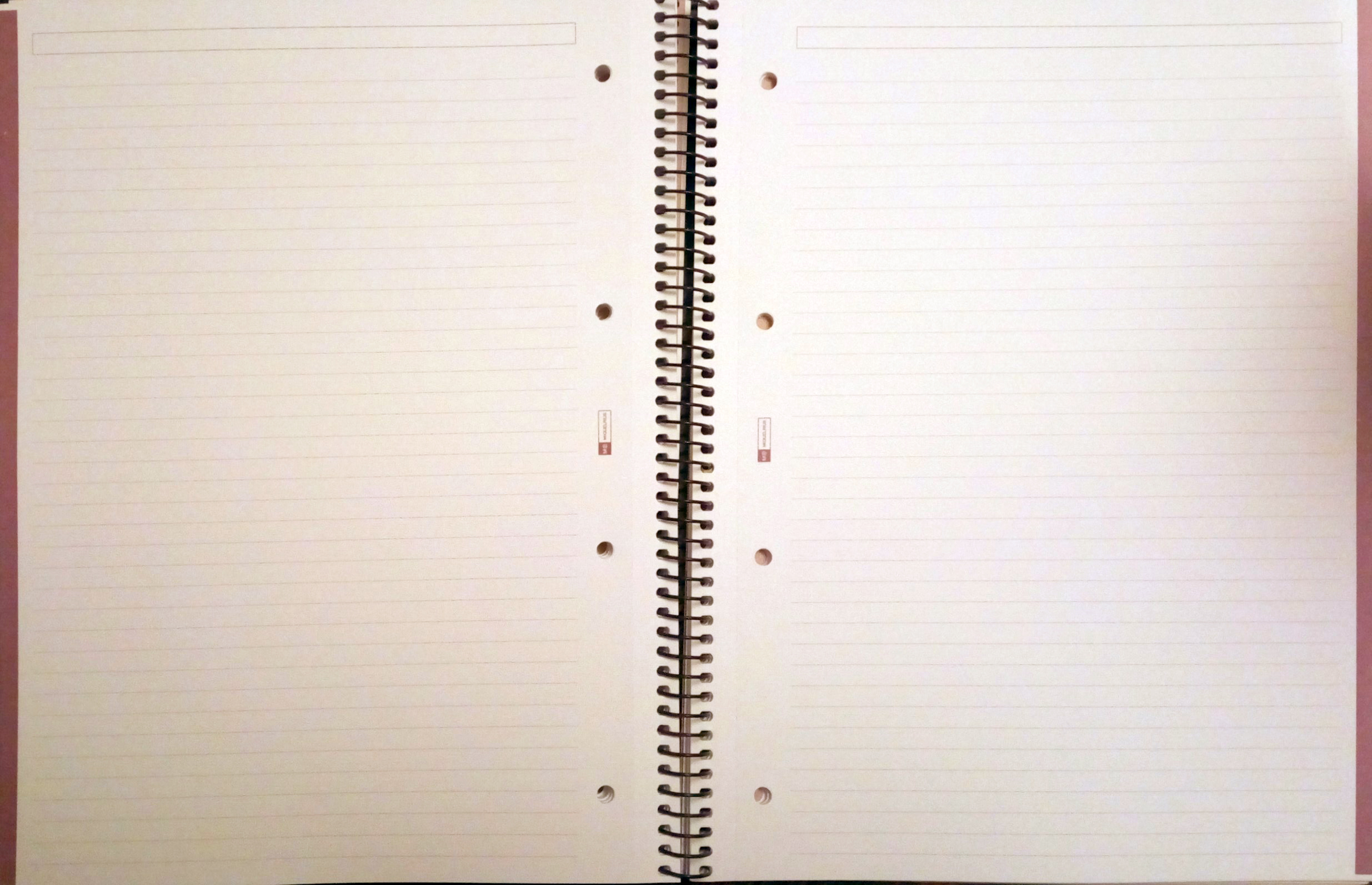 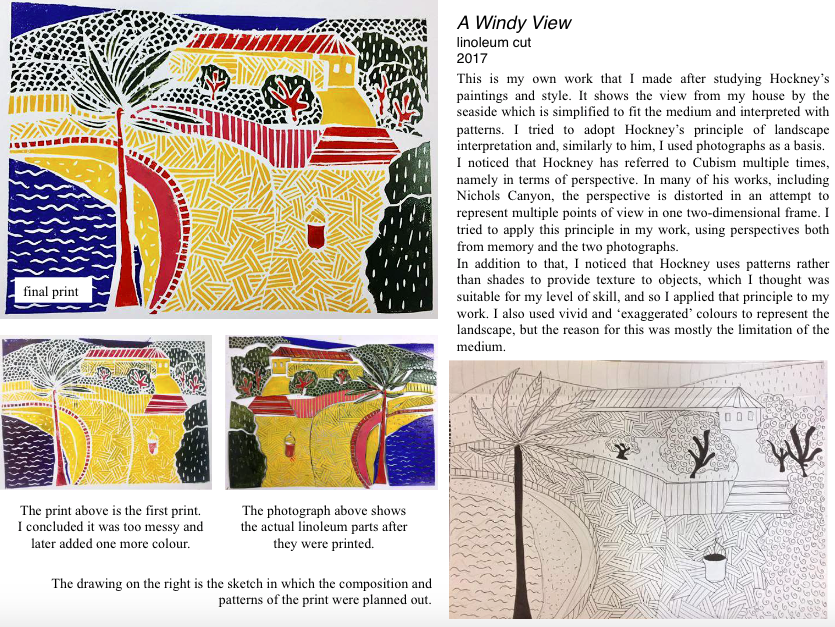 Rad maturantice Kaje Dujmić; završne stranice (16,17,18) s objašnjenjem poveznica između vlastitog rada i odabranih umjetnika na razini odabrane teme, kompozicije i tehnike kroz objašnjenje procesa.
oblikovanje teksta u odvojenim paragrafima
Rad na tekstu
rekonstrukcija crtežom
korištenje vizualnih dijagrama
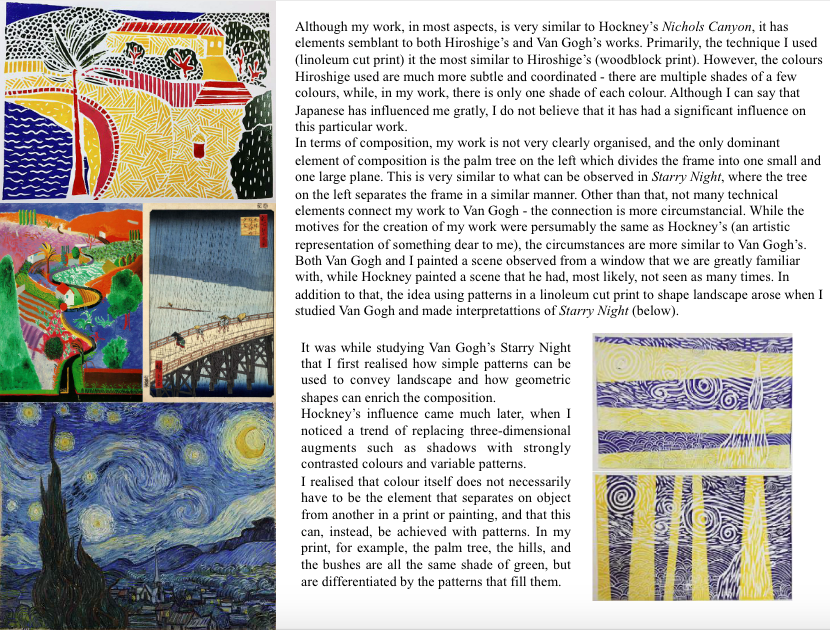 Problemski osmišljen tekst oblikovan u prijelomu - mreži
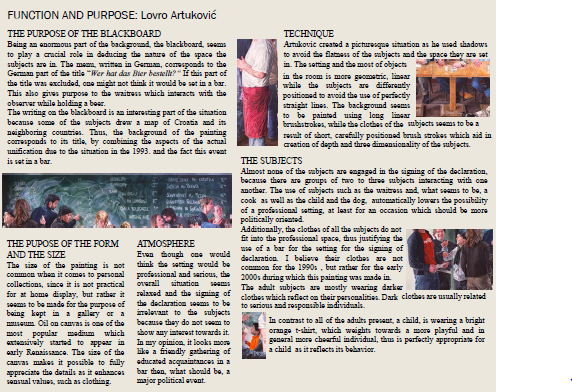 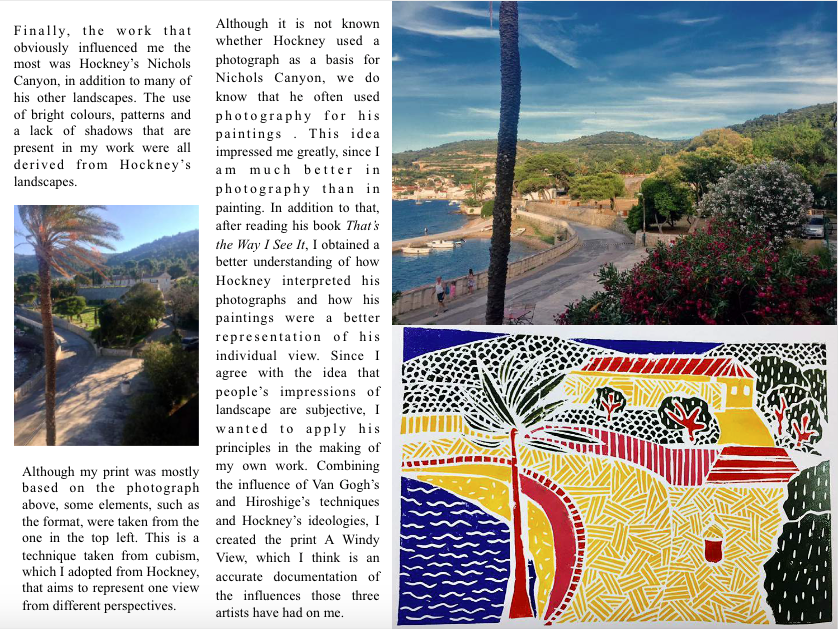 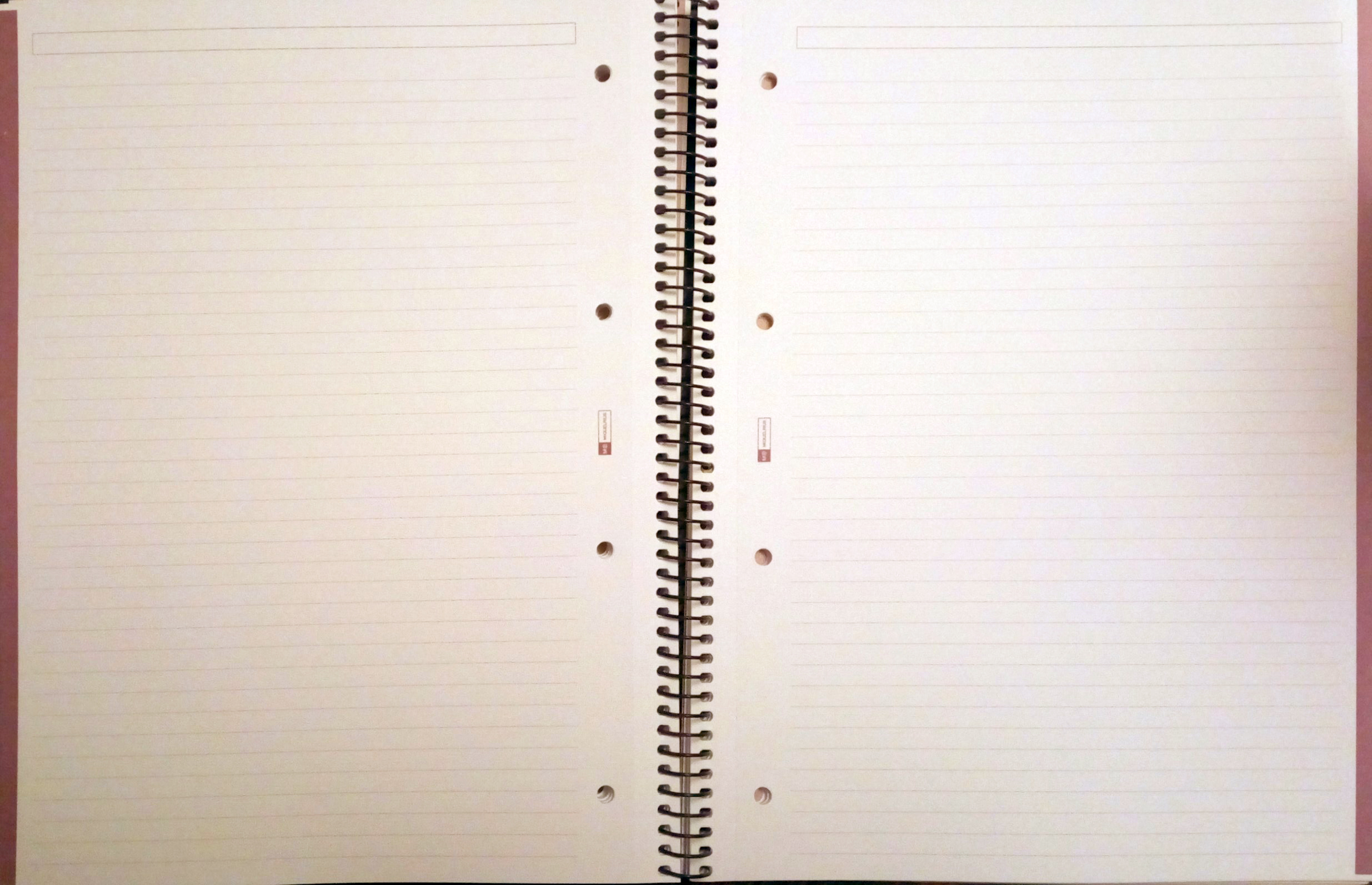 1.Visual Arts Guide: [citirano 1.6.2017.], objavljeno na:
http://occ.ibo.org/ibis/occ/Utils/getFile2.cfm?source=/ibis/occ/home/subjectHome.cfm&filename=dSpace%2Fen%2Fd_6_visar_gui_1702_1_e%2Epdf
2. Stranica IBO[citirano 30.5.2017.], objavljeno na: http://www.ibo.org/
3. The IB Diploma Programme Statistical Bullentin; May 2016 Examination Session [citirano 5.8.2017.], objavljeno na: http://www.ibo.org/contentassets/bc850970f4e54b87828f83c7976a4db6/dp-statistical-bulletin-may-2016-en.pdf
4. Metodika i komunikacija e-obrazovanja – Konstruktivizam [citirano 10.8.2017.], objavljeno na: https://www.carnet.hr/referalni/obrazovni/mkod/pedagogijkonstr.html
5. Ally, M: Osnove obrazovne teorije online učenja,  2005 [citirano 5.6.2017.],objavljeno na:
http://edupoint.carnet.hr/casopis/38/clanci/3.html
6. Visual Arts Teacher support material [citirano 1.6.2017.], objavljeno na:: https://ibpublishing.ibo.org/server2/rest/app/tsm.xql?doc=d_6_visar_tsm_1702_1_e&part=3&chapter=6
7. Artcyclopedia [citirano 1.6.2017.], objavljeno na: http://www.visual-arts-cork.com/index.htm
8. Art History guide [citirano 1.6.2017.], objavljeno na: https://www.thoughtco.com/art-art-history-4132955
9. Smart History [citirano 3.6.2017.], objavljeno na:: https://www.thoughtco.com/art-art-history-4132955
10. Today in social sciences [citirano 2.6.2017.], objavljeno na: http://todayinsocialsciences.blogspot.hr/2013/04/guidelines-for-your-art-projects-and.html
Izvori
Reproducirani su slikovni materijali iz komparativnih analiza Tonke Nevistić i Kaje Dujmić kojima se osobno zahvaljujem na dozvoli reproduciranja njihovog materijala.